The Oneness of God
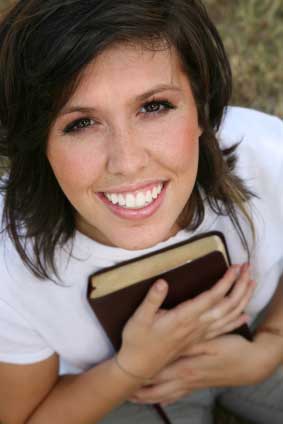 “And you shall know the truth, and the truth shall make you free.”
John 8:32
Richard Thetford						     www.thetfordcountry.com
The Oneness of God
The World
God
Many churches
?
Reconciled out of church
?
Many ways
?
One church
Acts 20:28
Reconciled in the church
Ephesians 2:16
One way
John 14:6
Richard Thetford						     www.thetfordcountry.com
The Oneness of God
The World
God
Many bodies
?
Many spirits
?
Many baptisms
?
One body
Ephesians 4:4
One spirit
Ephesians 4:4
One baptism
Ephesians 4:5
Richard Thetford						     www.thetfordcountry.com
The Oneness of God
The World
God
Many names
?
Many faiths
?
Many folds
?
One name
Romans 16:16
One faith
Ephesians 4:4
One fold
John 10:16
Richard Thetford						     www.thetfordcountry.com
The Oneness of God
The World
God
Many places to build
?
Many vines
?
Many brides
?
One place to build
Matthew 7:24
One vine
John 15:1-6
One bride
Ephesians 5:23
Richard Thetford						     www.thetfordcountry.com
Conclusion
God has told us and shown us the “ONE” true way to be pleasing to Him
Richard Thetford						     www.thetfordcountry.com